SEMILLERO CIENCIA Y CRIMINALÍSTICA
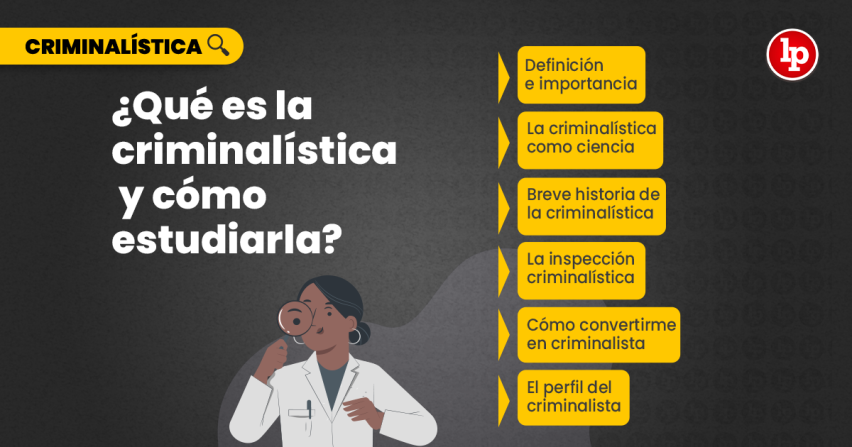 LUIS EDUARDO ROJAS ALZATE
SEMILLERO CIENCIA Y CRIMINALÍSTICA
ÁREA DE CONOCIMIENTO
CIENCIAS SOCIALES Y HUMANAS
CAMPO AMPLIO DEL CONOCIMIENTO

ADMINISTRACIÓN DE EMPRESAS Y DERECHO
CAMPO ESPECÍFICO DEL CONOCIMIENTO

DERECHO
SEMILLERO CIENCIA Y CRIMINALÍSTICA
MISIÓN
Contribuir al desarrollo de  habilidades y competencias de los estudiantes en investigación en el área de las ciencias sociales, humanas y del derecho que contribuyan a la formación tecnológica en investigación criminalística y judicial.
VISIÓN

Ser en el 2023 soporte al grupo de investigación que cree el programa de Investigación Criminalística y Judicial de la EAE.
LIDER: Luis Eduardo Rojas Alzate: 
CREADO: Septiembre 20 del 2022
PROGRAMA: Investigación en criminalística y Judicial.
CONTACTO: docente_luisrojas@eae.edu.co
SEMILLERO CIENCIA Y CRIMINALÍSTICA
OBJETIVOS:
Lograr que los estudiantes vinculados al semillero, bajo la modalidad de pasantía en investigación y cumpliendo los requisitos mínimos de permanencia en el semillero se puedan graduar. 
OBJETIVOS ESPECIFICOS
Tener mínimo 3 artículos  y 3 ponencias realizadas en los próximos tres semestres.
Tener mínimo 3 auxiliares de investigación. 
Tener mínimo tres asistentes de investigación
Temas de investigación generales, en criminología y ciencias auxiliares.
Pensamiento estratégico de la investigación criminalística.
Misterios del mundo criminal y sus modus operandi.
Construcción del perfil criminal para reconocer reincidentes.
La psicología y la criminalística 
Fronteras entre criminalística, criminología y medicina legal.
SEMILLERO CIENCIA Y CRIMINALÍSTICA
PROYECTO EN CURSO:
Efectos del síndrome de Burnout en la policía judicial seccional Cali.
Estudio del caso de abuso sexual a menor de 14 años.
Análisis sobre la violencia intrafamiliar desde la óptica victimología en Cali, en las comunas 13, 14 y 15 en los años 2020, 2021
Factores influyentes en jóvenes del barrio ciudad 2000 que incurren el delito hurto simple.
App Educativa para estudiantes de Investigación Criminalística y Judicial
Evaluar la viabilidad de la implementación de investigadores de Criminalística y Judicial en los consultorios jurídicos.
Determinar el génesis del tráfico y consumo de estupefacientes en jóvenes
SEMILLERO CIENCIA Y CRIMINALÍSTICA
ESTUDIANTE LÍDER: Bayron Candelo Manyoma
SECRETARIA: Paula Valentina Agudelo

ESTUDIANTES INSCRITOS: Kevin Mauricio Romero Ascanio. Isabella Benítez Giraldo , Ischeel Catamuscay Hurtado, Hevert Antonio Molina Lozada, Paula Valentina Agudelo, Andrea Valentina Vélez, Daakna Tatiana Gil Gómez, Gonzalo Álvarez Abadía. Andrés Felipe Ospina. Bayron Candelo Manyoma.
DOCENTE LÍDER: Luis Eduardo Rojas Alzate, Mg. En Administración de Empresas de Univalle, Especialista en Finanzas de EAFIT, Economista de la USB, Diplomado en Ciencia, Tecnología e Innovación  y Licenciado en Teología. Investigador asociado de Colciencias, Par Académico del Ministerio de Educación Nacional. Emprendedor y consultor. Escritor de libros, capítulos de libros, reseñas y artículos. Corrector de estilo. Docente de Metodología de la Investigación. 
Correo Electronico: docente_luisrojas@eae.edu.co
SEMILLERO CIENCIA Y CRIMINALÍSTICA
MUCHAS GRACIAS 
POR SU ATENCIÓN